TOP_plusz-1.2.1-21
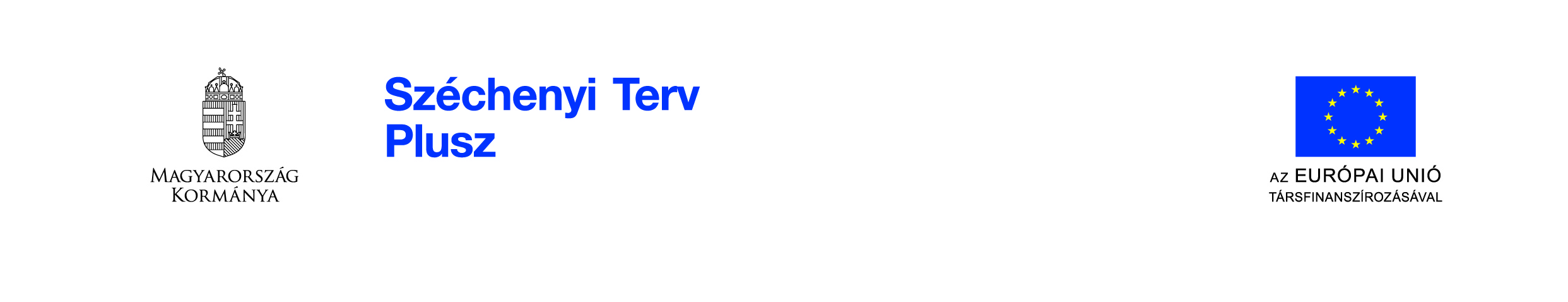 Élhető település
Támogatási kérelem benyújtásának feltételei
Helyi önkormányzat (GFO 321), többségi önkormányzati tulajdonban lévő gazdasági társaság (GFO 11,57), mint konzorciumvezetők
	- D) főtevékenység – Fenntartható közlekedésfejlesztés -esetén 		       egyeztetés szükséges a Magyar Közút NZrt.-vel.
Konzorciumi partnerek lehetnek - Felhívás alapján
Támogatási kérelem benyújtása alól kizárt – Felhívás alapján
EPTK felületen elektronikusan, e-aláírással vagy AVDH szolgáltatással hitelesített Nyilatkozatot mellékletként csatolni szükséges.
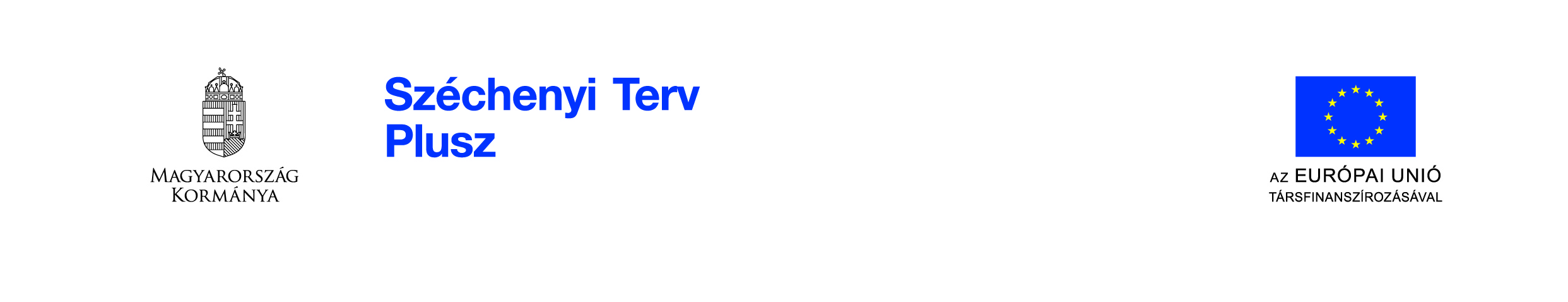 Területspecifikus melléklet tartalmazza(kidolgozás alatt)
- A támogatási kérelem benyújtásának ideje 
Minimum és maximum támogatási összeg mértéke projektenként
Várhatóan benyújtható projektek száma megyénkben
Megvalósítási helyszínek
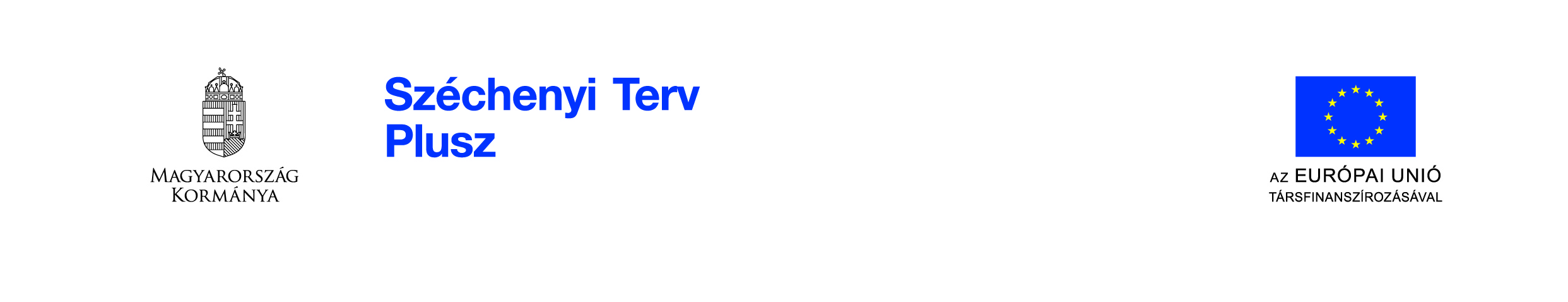 Önállóan támogatható főtevékenységek
Települési kék infrastruktúra fejlesztése (vízgazdálkodási   beavatkozások)
- vízelvezető-hálózat fejlesztése
-  belterület védelmét, vízkár elhárítási 
vízfolyások/állóvizek lokális vízkár elhárítási fejlesztései 
csapadékvíz elvezető rendszerek fejlesztése

B) Belterületi zöld infrastruktúra fejlesztése
- közhasználatú zöldterületek és zöldfelületek rekonstrukciója, kialakítása, építése
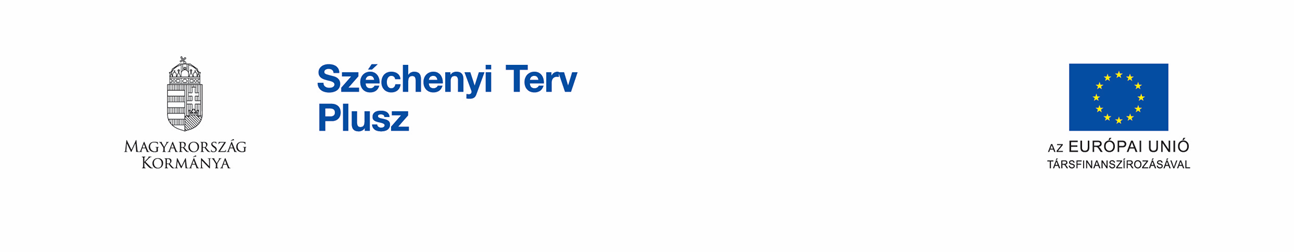 Önállóan támogatható főtevékenységek
C) Közösségi, kulturális, sportolási infrastruktúra, IKT és okos települési fejlesztések
- Gazdaságélénkítő tevékenységek
Közösségi célú tevékenységek
IKT és okos település fejlesztések

D) Fenntartható közlekedésfejlesztés
- Kerékpárosbarát fejlesztések
 - Forgalomcsillapítás, közlekedésbiztonság, akadálymentesítés 
- Közúti közösségi közlekedés
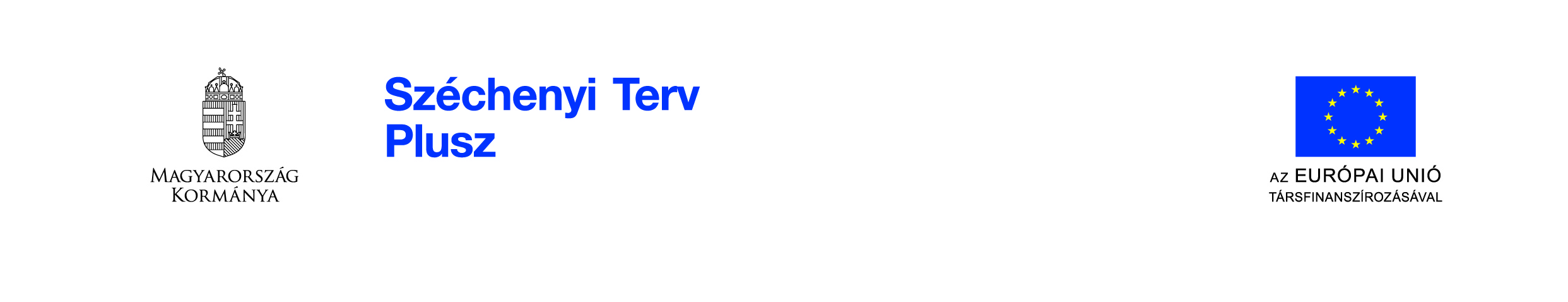 Önállóan támogatható főtevékenységek
E) Hulladékkezelés, kármentesítés
- 100%-ban önkormányzati tulajdonú, települési szilárd hulladéklerakók kármentesítése
 - Illegális hulladéklerakók felszámolása
- 100%-ban önkormányzati tulajdonú barnamezős területek kármentesítése
- Települési zöldhulladék hasznosítása.
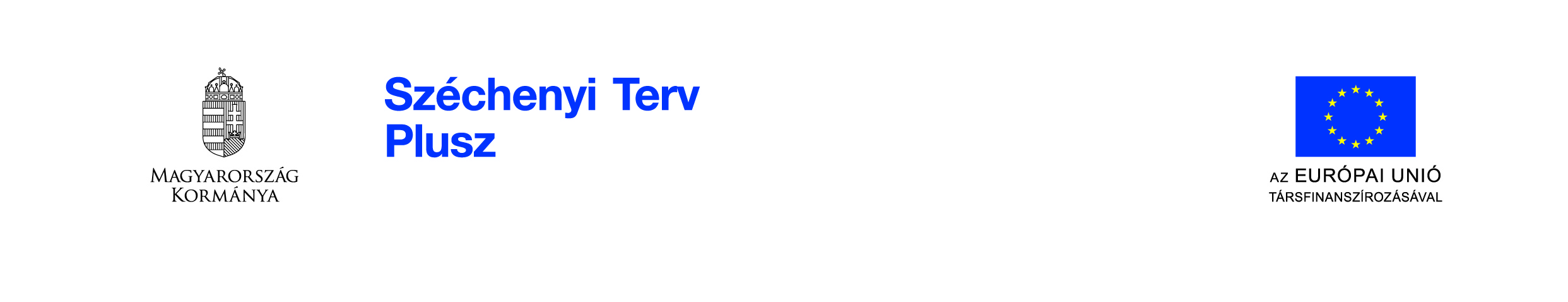 Önállóan nem támogatható tevékenységek
Kötelezően megvalósítandó, önállóan nem támogatható tevékenységek
Nyilvánosság
akadálymentesítés, 
infokommunikációs akadálymentesítés, 
azbesztmentesítés, 
energiahatékonyság, 
szemléletformáló akció

Választható, önállóan nem támogatható tevékenységek Főtevékenységekre lebontva a Felhívás 2.1.2.2.pontja szerint
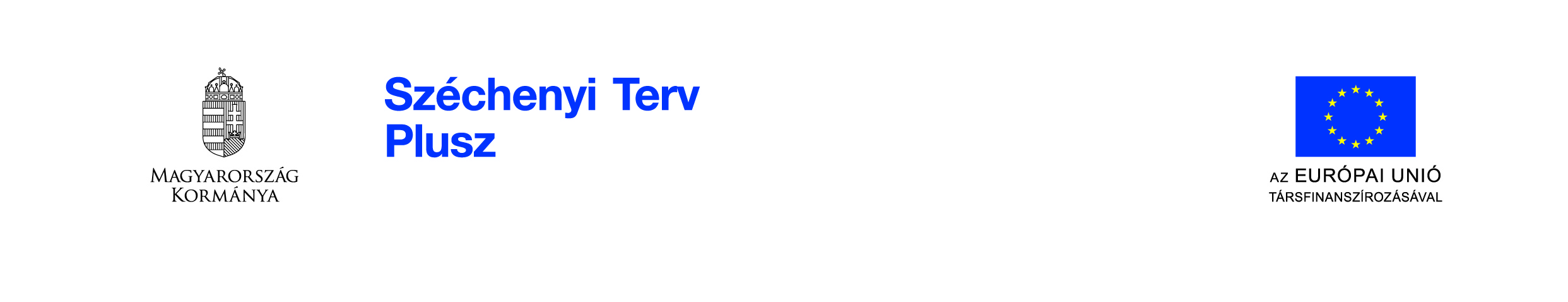 Mennyi a projekt végrehajtásra rendelkezésre álló időtartam?
Mikor kezdhető meg a projekt?
A kérelem benyújtása előtt megkezdett projekthez is igényelhető támogatás (ha nem befejezett)
Részletesen az „ÁUF 21-27” 8.6 fejezet tartalmazza

A projekt fizikai befejezésére a megkezdéstől számított 42 hónap áll rendelkezésre

A záró kifizetési kérelem benyújtásának határideje a projekt fizikai befejezését követő 60 nap, de legkésőbb 2026. június 30.
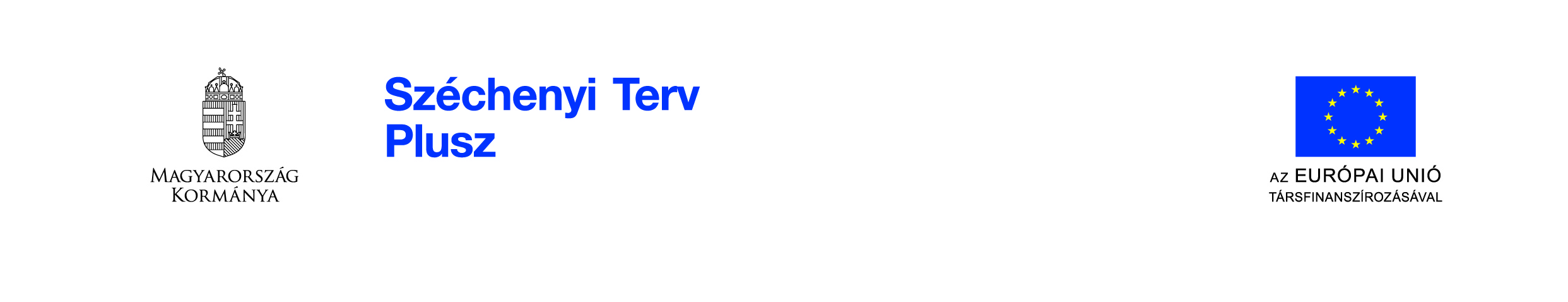 Műszaki és szakmai elvárások
Általános elvárások
Energiahatékonysági és a megújuló energia
Azbesztmentesítés
Ingatlankiváltás
Akadálymentesítés
Aszfaltburkolatra von. előírások figyelembe vétele
Fenntartás, működés, működtetés biztosítása (min. 5 év)
JÓ GYAKORLATOK, SZAKMAI IRÁNYMUTATÁSOK, AJÁNLÁSOK (2.3. I. 6. alpont)

A) B) C) D) és E) főtevékenységhez kapcsolódó feltételeket, elvárásokat a Felhívás 2.3. II. – V. pontja tartalmazza.
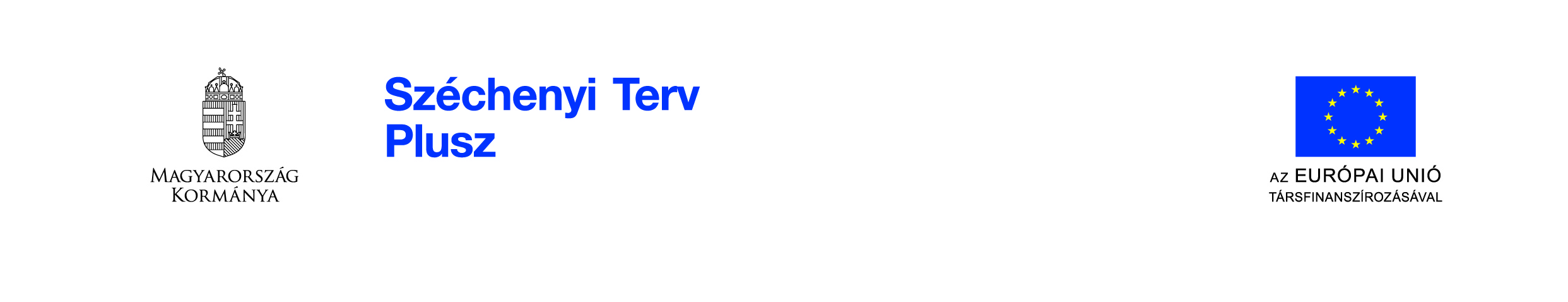 Mérföldkövek, indikátorok
2 mérföldkő tervezése szükséges 

1. mérföldkő: A projekt szakmai-műszaki előkészítésének lezárása legkésőbb a támogatási szerződés hatályba lépésétől számított 18. hónap utolsó napjáig.
2. mérföldkő: A projekt fizikai befejezése. 

Indikátor neve: - Támogatott kerékpárinfrastruktúra
 - Újonnan épített vagy korszerűsített zöld infrastruktúra az    éghajlat változáshoz való alkalmazkodás érdekében
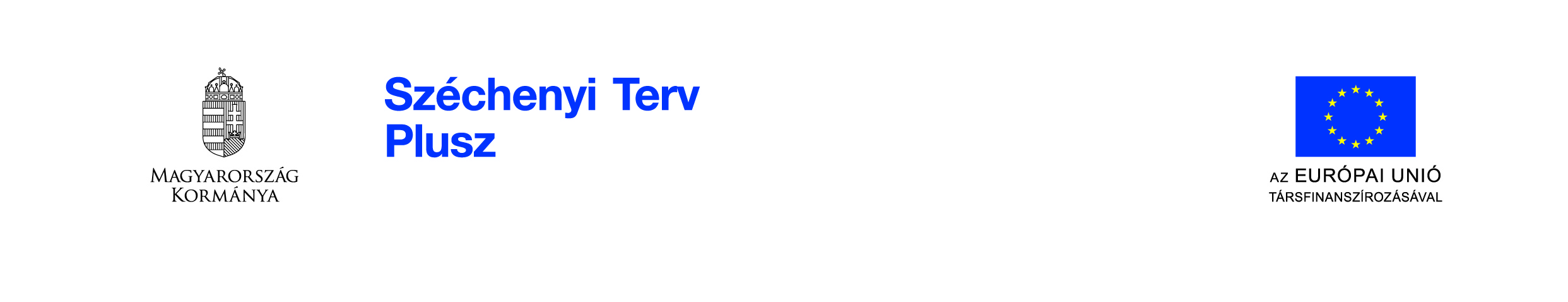 Pénzügyi elszámolhatóság
Mennyi előleg igényelhető?
Közszféra szervezet esetén 100 % (elfogadott likviditási terv szükséges, 50.000.000 Ft felett támogatás esetén Kincstárnál vezetett számla, 12 hónapon belül szükséges benyújtani elszámolást, stb)
A Felhívás keretében elszámolható költségek:
Projekt-előkészítés költségei (előzetes tanulmányok, engedélyezési dokumentumok, közbeszerzés költségei, egyéb projektelőkészítéshez kapcsolódó költségek)
Beruházáshoz kapcsolódó költség (ingatlanvásárlás költségei, ingatlanhoz kapcsolódó, tulajdonszerzéssel nem járó kártalanítási költségek, terület-előkészítési költség, építéshez kapcsolódó költségek, eszközbeszerzés, immateriális javak beszerzésének, kármentesítéshez kapcsolódó beavatkozások költsége)
Szakmai tevékenységhez kapcsolódó szolgáltatások (műszaki ellenőr, nyilvánosság, marketing, kommunikációs szolgáltatások költségei, stb.)
Szakmai megvalósításhoz kapcsolódó egyéb költségek
Projektmenedzsment költség (személyi, útiköltség, szakértői díj, egyéb)
Adók, közterhek (ide nem értve a le nem vonható áfát)
Tartalék
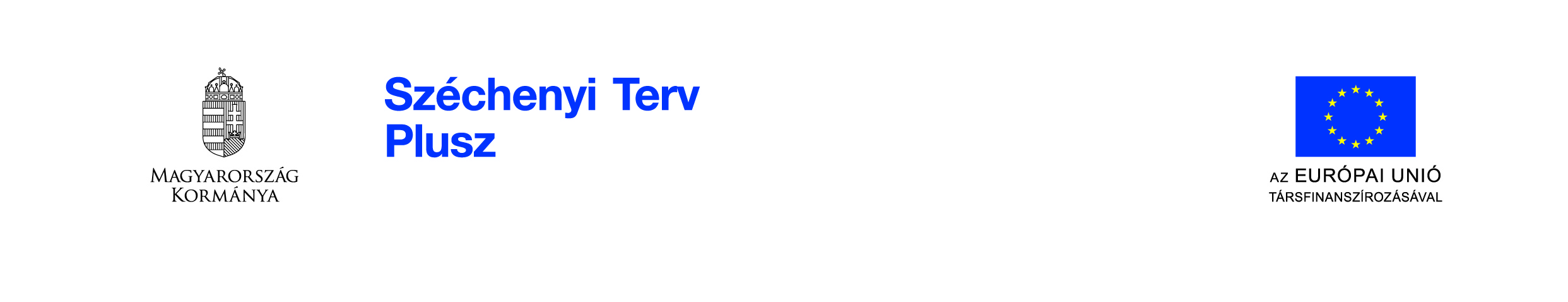 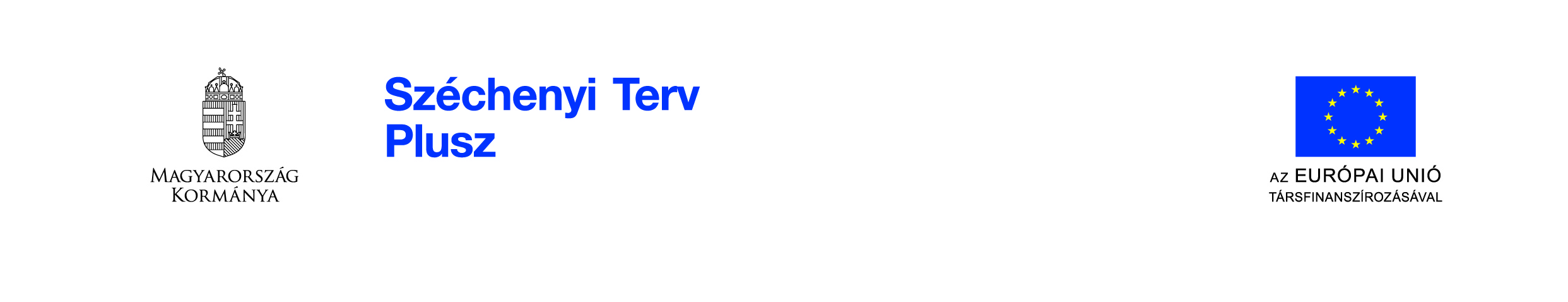 Pénzügyi elszámolhatóság
Egyszerűsített elszámolás alkalmazása kötelező: (átalány mértéke 7%)
	- előkészítési költségek
	- projektmenedzsment
A projekt tervezése során a következő költségkorlátokat kell figyelembe venni:
Közbeszerzési eljárások lefolytatása (1%)
Terület előkészítés (2%)
Műszaki ellenőri szolgáltatás (1%)
Tájékoztatás, nyilvánosság biztosítása (0,5%)
Ingatlan vásárlás (2%)
Tartalék (5%)
Piaci ár igazolása
Összeférhetetlenségi szabályok betartása (független ajánlattevők)
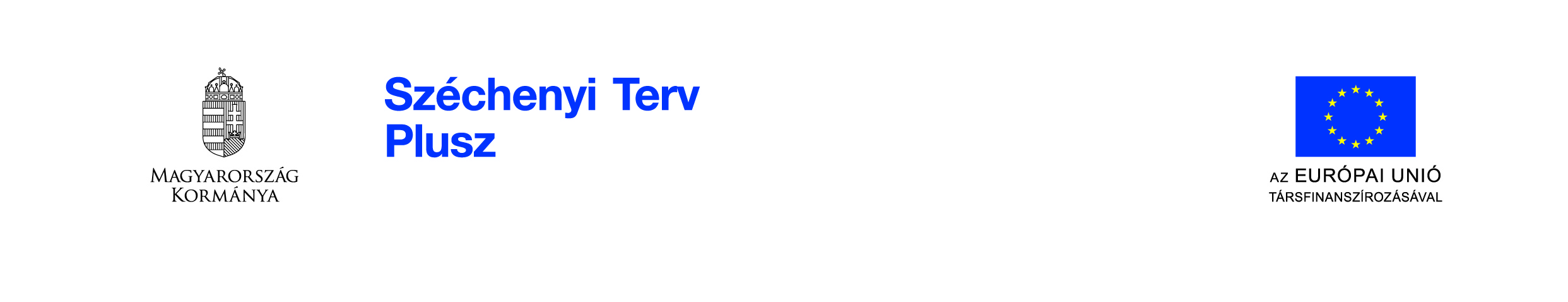 Szakmai jellegű BELSŐ KORLÁTOK
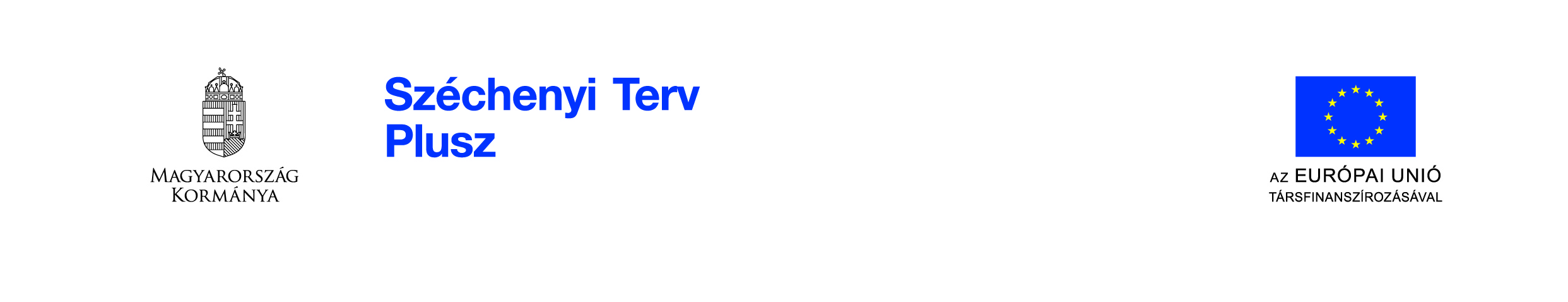 Csatolandó mellékletek
Projekt-előkészítő Tanulmány és mellékletei
Konzorciumi együttműködési megállapodás a támogatási kérelemhez (amennyiben releváns)
Integrált Településfejlesztési Stratégia vagy településfejlesztési terv (amennyiben releváns és rendelkezésre áll)
Az A) főtevékenység esetében: TVT illetékes Szakmai Bizottságának a szakmai koncepcióra vonatkozóan kiadott előzetes szakvéleménye

Tevékenységi körönként eltérő szakmai mellékletek csatolandóak !  (a Felhívás 12.1. pontja)
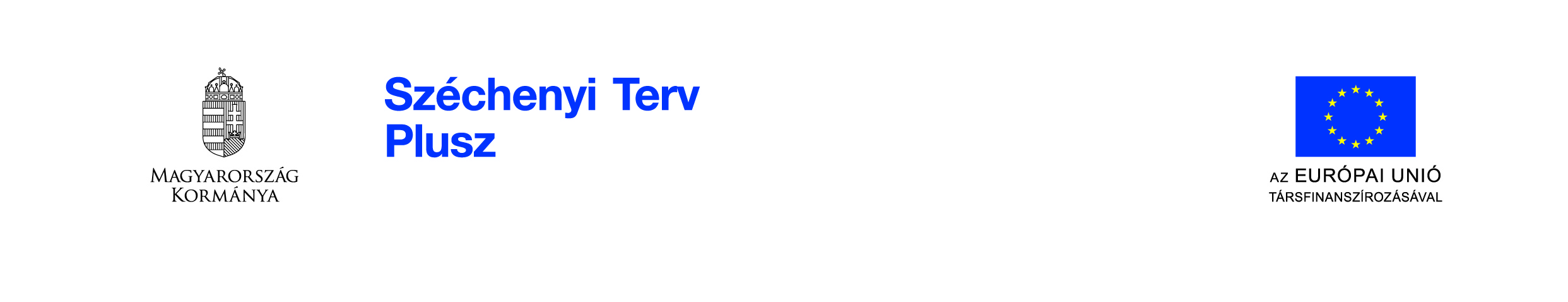 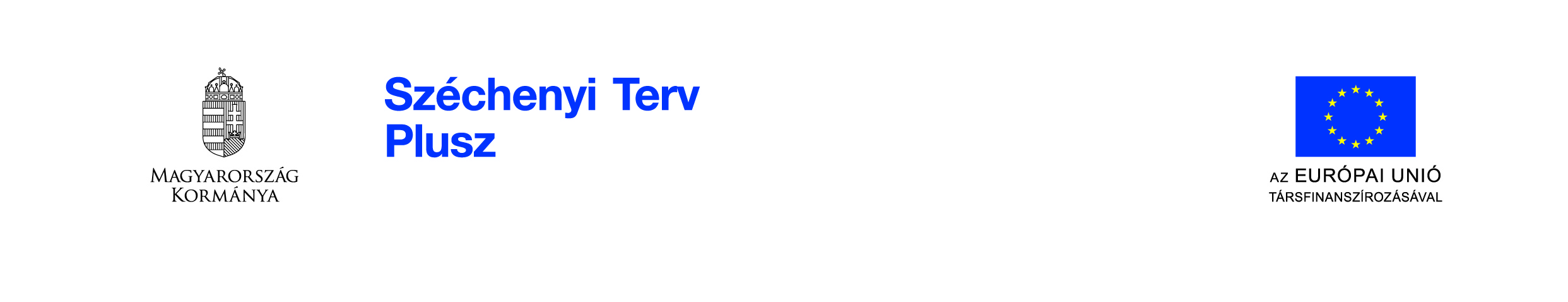 KÖSZÖNÖM A FIGYELMET!
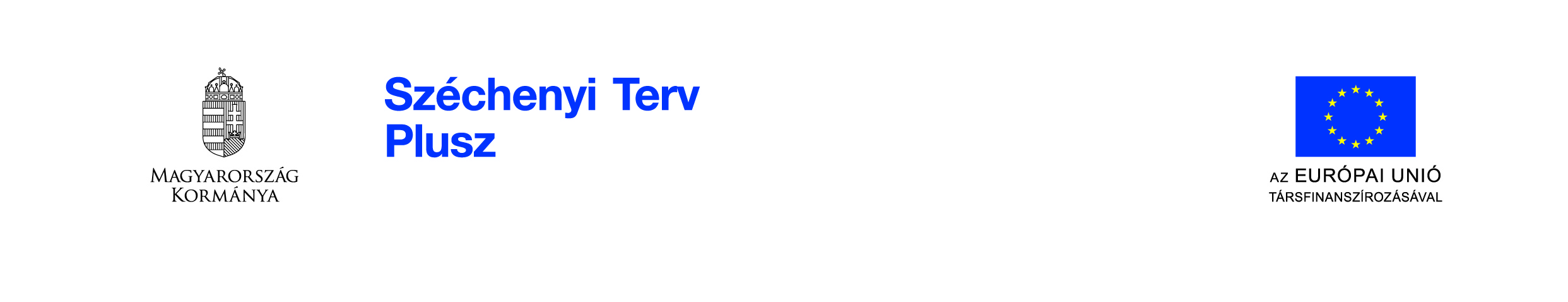 jegyzo@vpmegye.hu